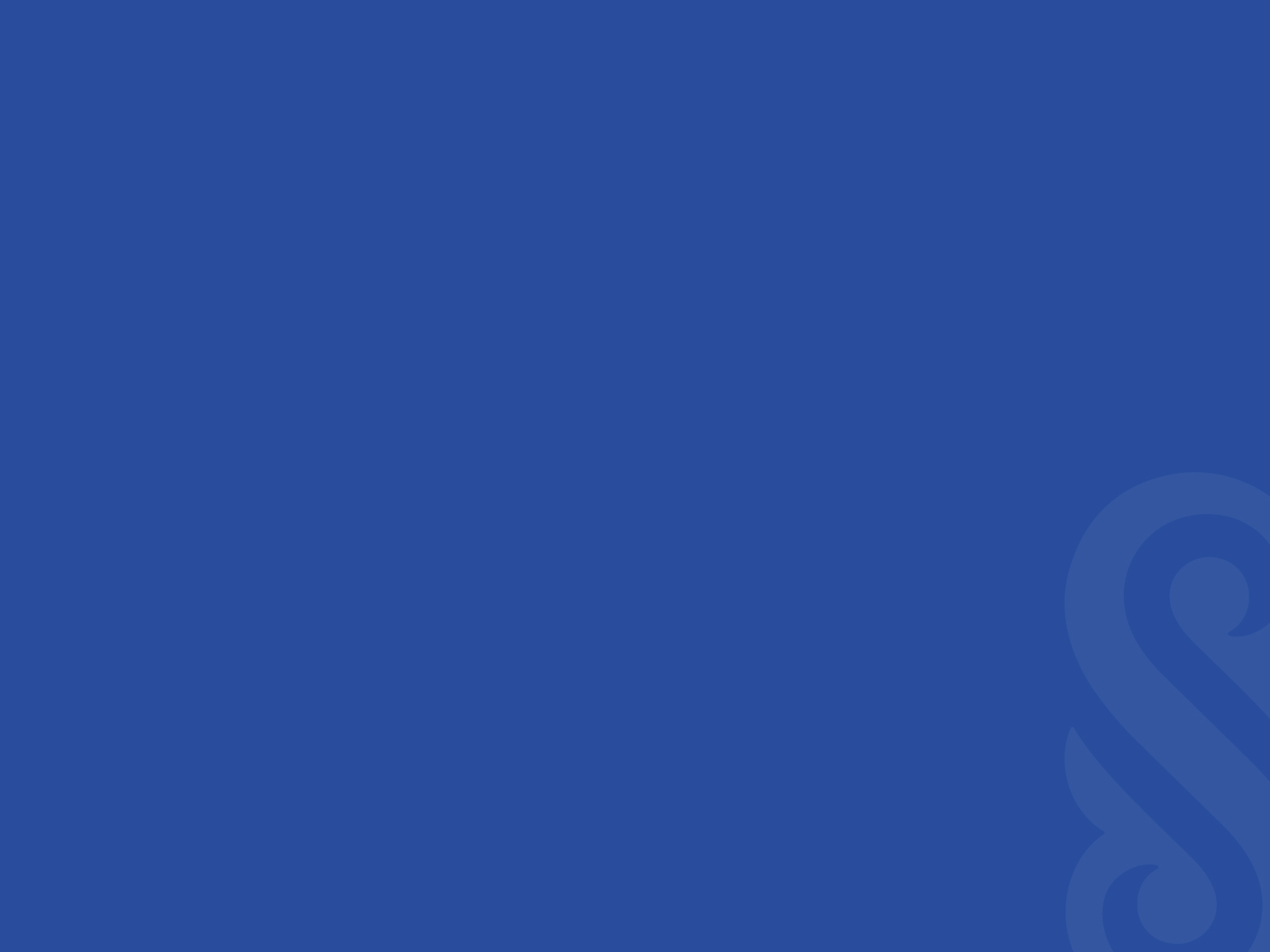 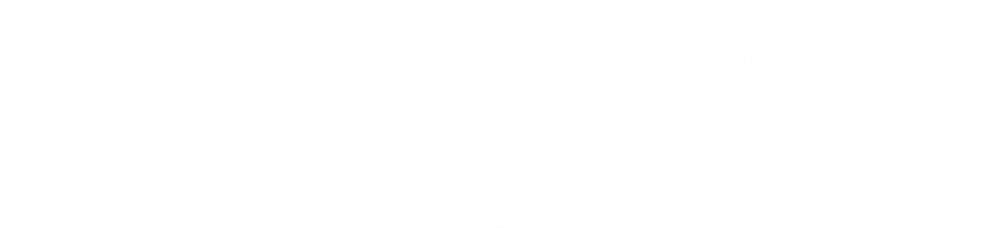 9 дәріс
IIIА тобының элементтері. 
Алюминий
Оқытушы: PhD, Химиялық технология және Өндірістік Экология кафедрасының қауымдастырылған профессоры Абильдина Айназ Кайратовна
Периодтық жүйедегі орналасуы
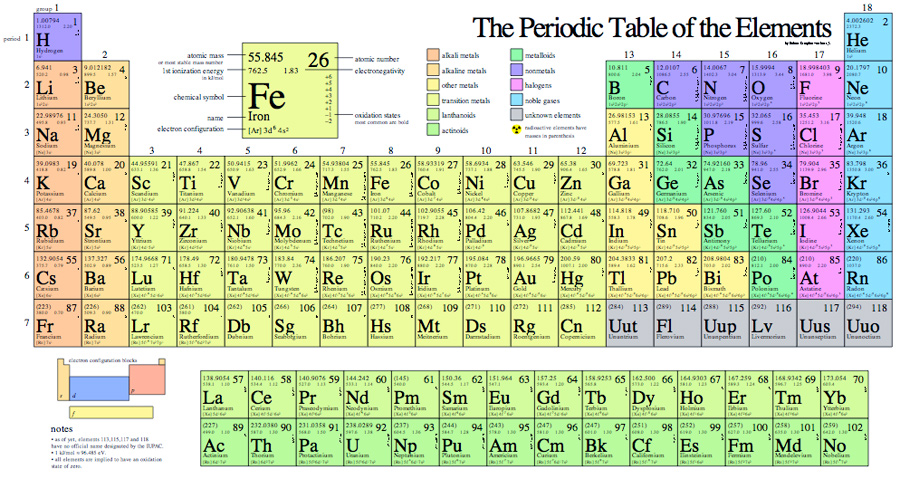 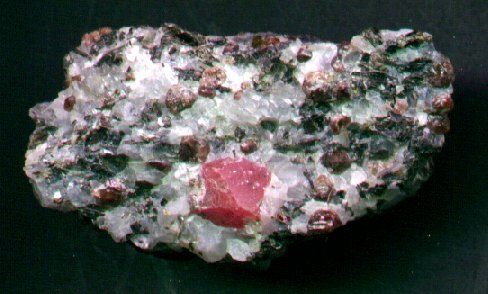 Корунд
Боксит
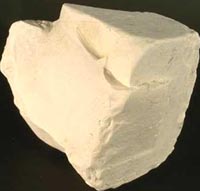 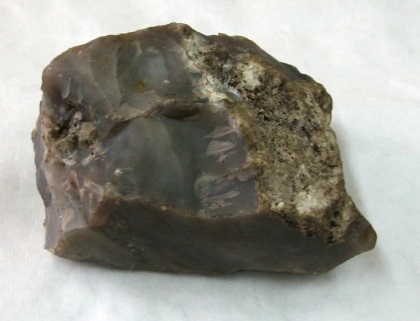 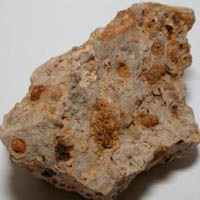 Нефелин
Алунит
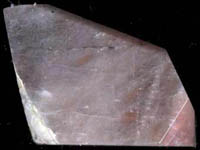 Каолин
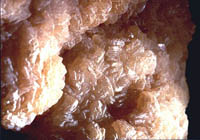 Криолит
Табиғатта таралуы. Ең маңызды минералдар
Al  8,8 % масс.
Al:   боксит AlO(OH)
каолин Al4(Si4O10)(OH)8
корунд Al2O3 (рубин и сапфир)
криолит Na3[AlF6] 
алунит (K,Na)Al3(SO4)2(OH)6
полевые шпаты – ортоклаз K(AlSi3O8)
нефелин K,Na(AlSiO4)
Алюминий өндірісі
Өндірісте алюминий оксидінің криолиттегі ерітіндісін 9600С электролиздеу арқылы таза алюминий алады.
Жалпы теңдеу:
Г2
H3O+
N2
O2
H2O
S
OH–(ер-ді)
Алюминий
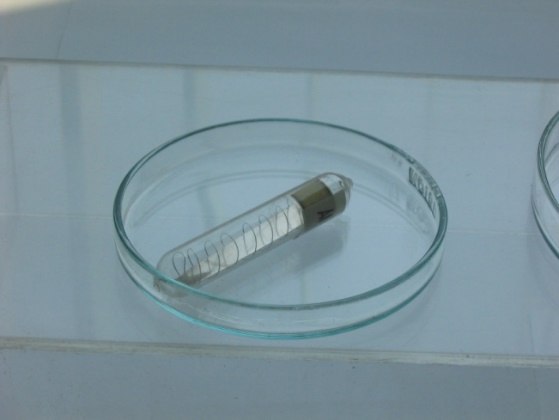 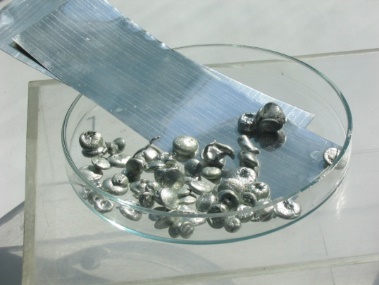 Al3+ + H2
Al2Г6
Al2О3
AlN
Al
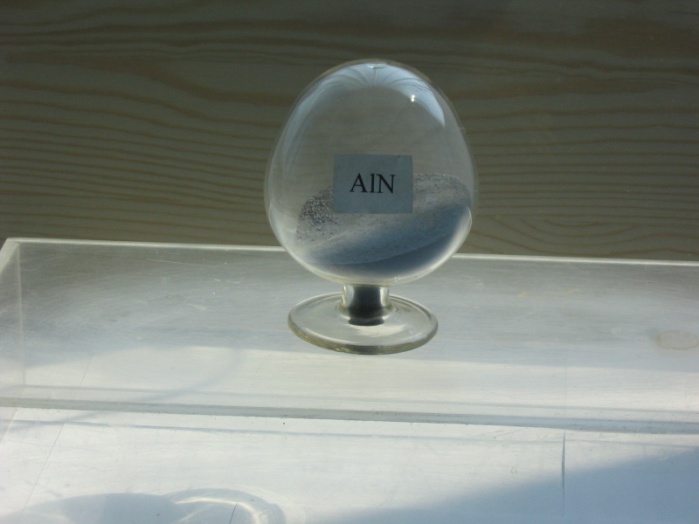 Al2S3
[Al(OH)4]– + H2
Al(OH)3 + H2
2Al + 6H3O+ + 6H2O = 2[Al(H2O)6]3+ + 3H2
  Al3+/Al = –1,70 B

2Al + 2OH + 6H2O = 2[Al(OH)4] + 3H2 
  [Al(OH)4]–/Al = –2,34 B
 
2Al + 6H2O = 2Al(OH)3 + 3H2 
  Al(OH)3 /Al = –1,54 B

Тотықсыздандырғыш қасиеттері сілтілік 
ортада күштірек:
 8Al + 30HNO3(өте сұйылт.) = 
= 8Al(NO3)3 + 3NH4NO3 + 9H2O
 
8Al + 18H2O + 5KOH + 3KNO3 = 
= 8K[Al(OH)4] + 3NH3
Al(OH)3 аморфный
20 °C
AlO(OH) кристал.
+t; –H2O
+t; –H2O
80 °C
Al2O3  и Al(OH)3
Al3+ + 3 NH3·H2O
Al(OH)3 – амфолит:
Al2O3
Al(OH)3(қ)  + 3H2O  [Al(H2O)3(OH)3](ер-ді)

[Al(H2O)3(OH)3] + H2O  
 [Al(H2O)2(OH)4]– + H3O+; Kк = 3,2·10–8

[Al(H2O)3(OH)3] + H2O  
 [Al(H2O)4(OH)2]+ + OH–; Kо = 7,4·10–9
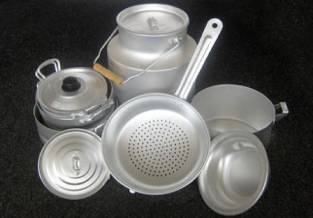 Алюминийді қолдану
Авиацияда
 Әскери өндірісте
 Космостік техникада
 Электротехникада
 Кеме жасауда
 Құрылыста
 Автокәлікте
 Үйде
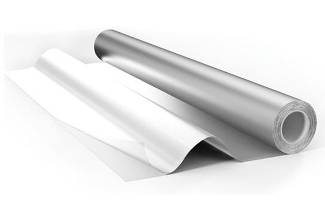 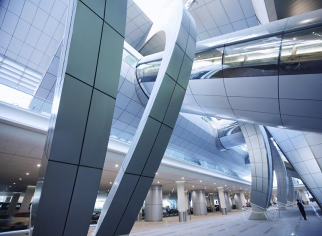 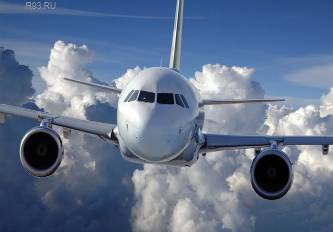